Profesora: Victoria Rojo
           Lengua y literatura 8° básico
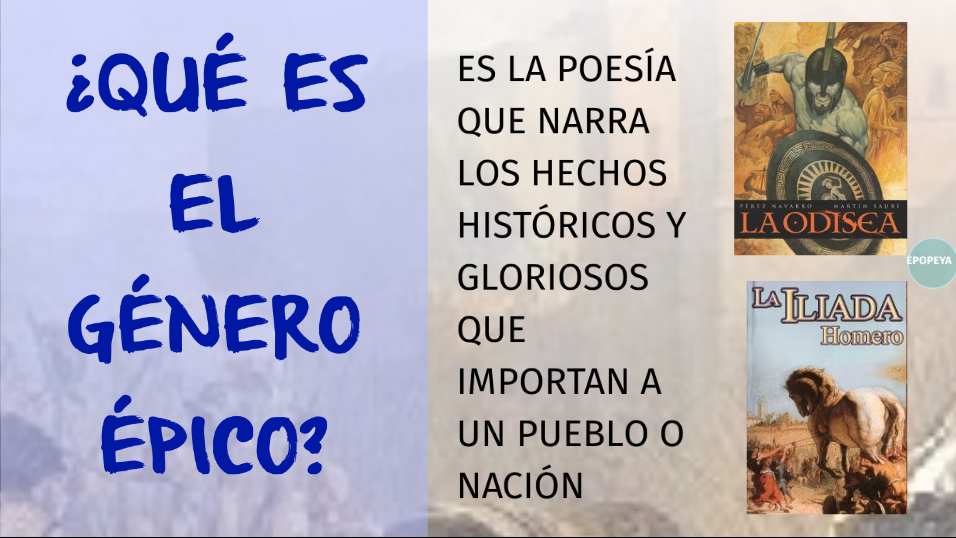 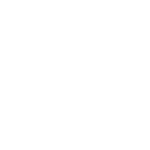 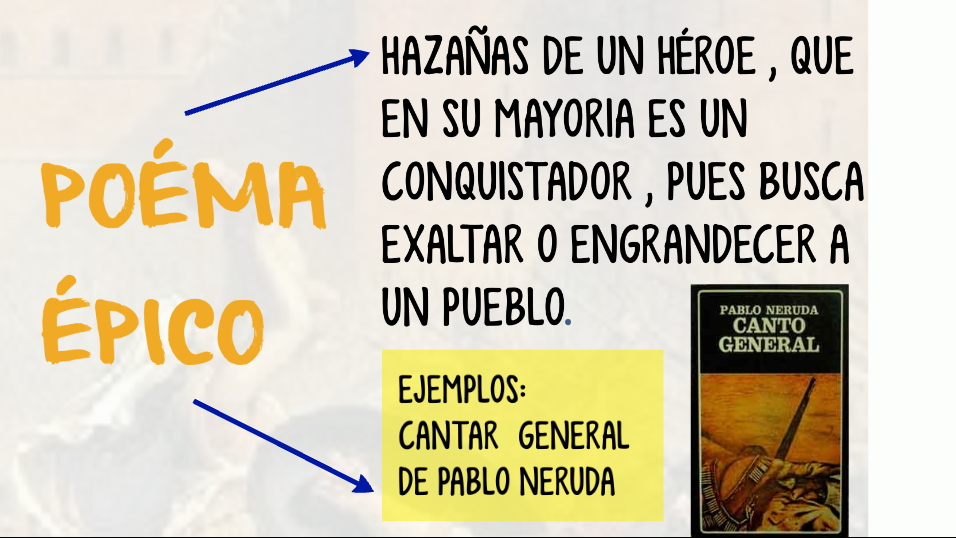 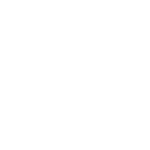 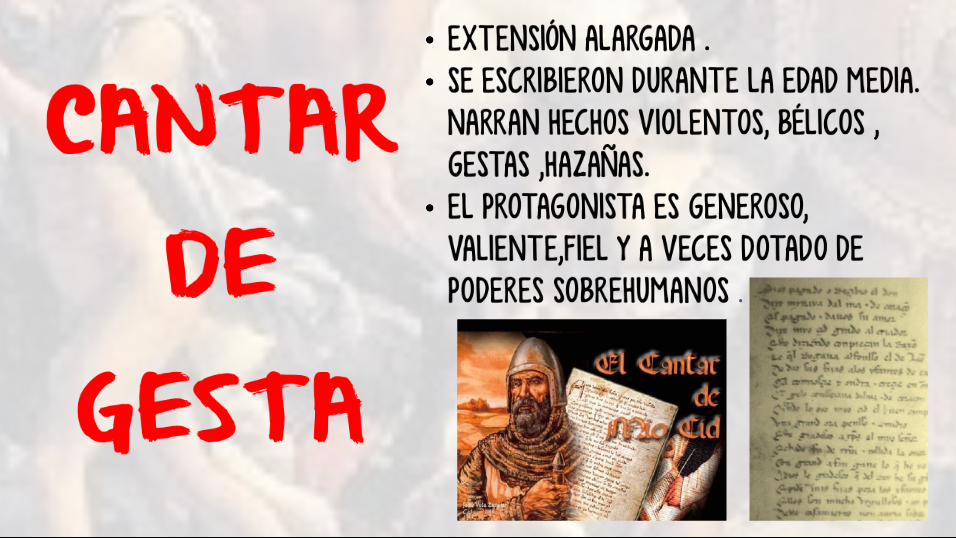 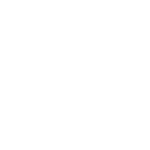 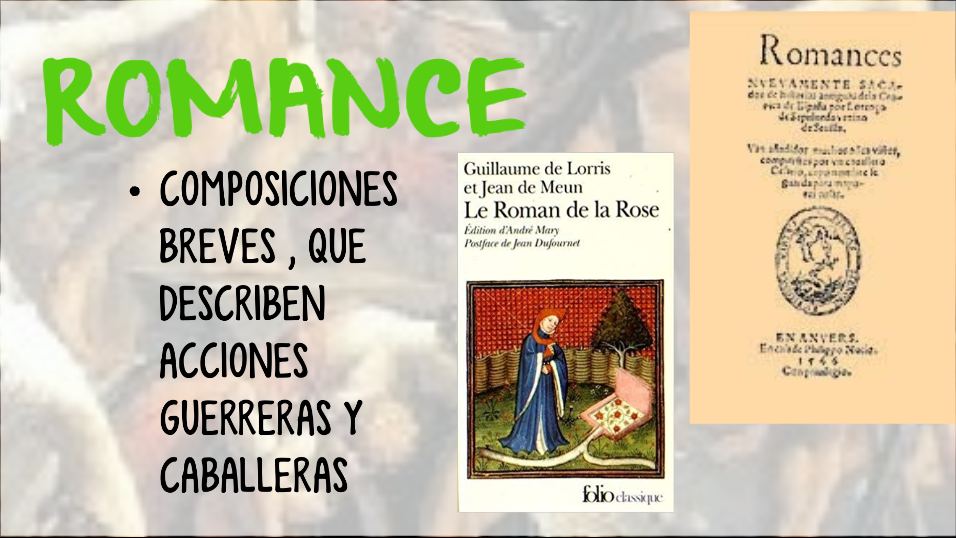 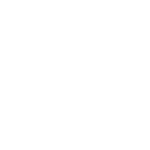 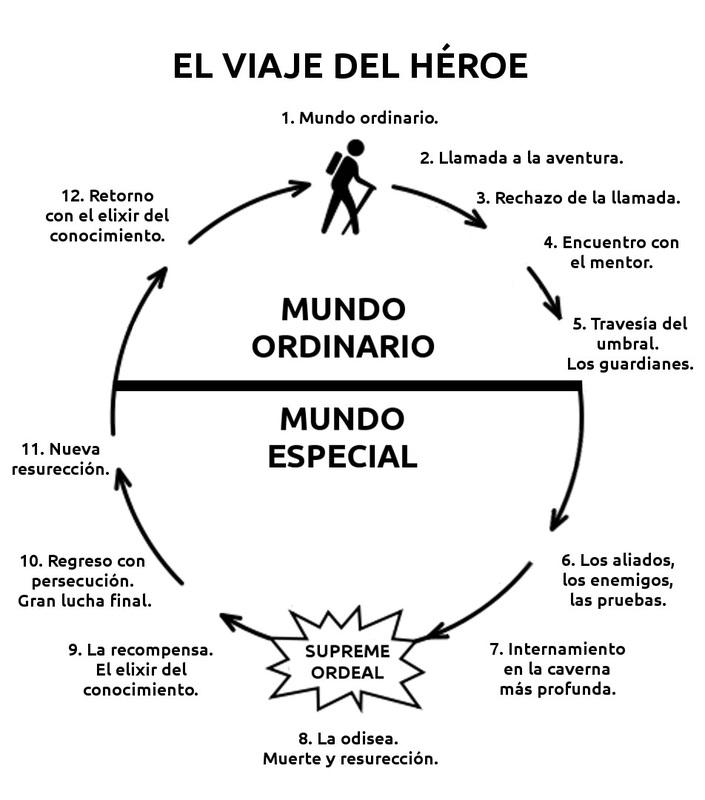 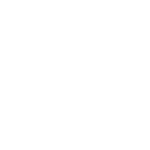 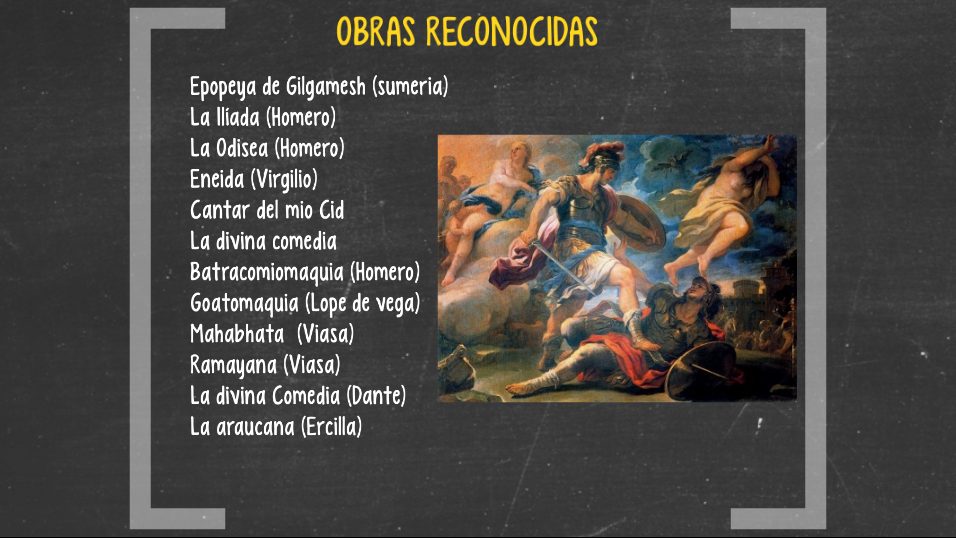 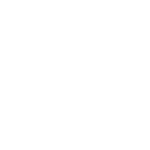 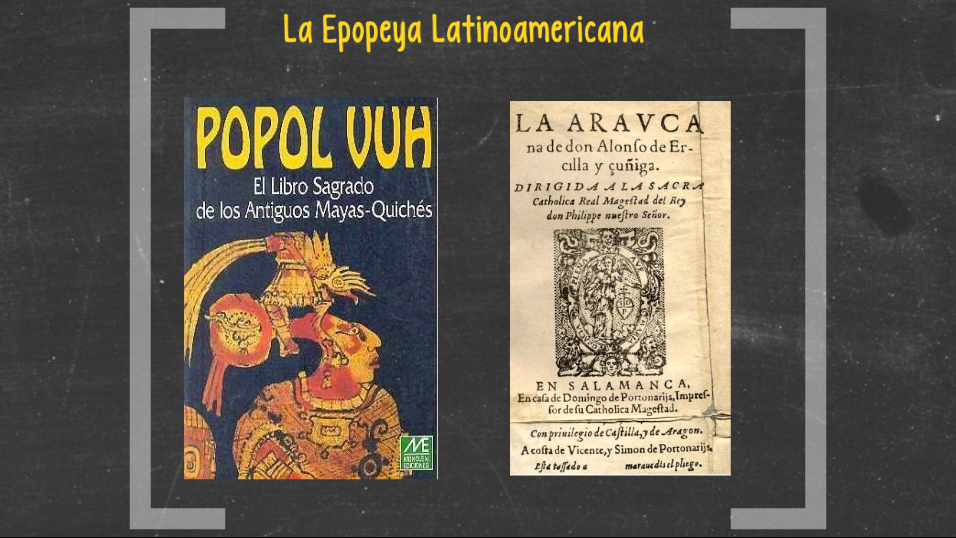 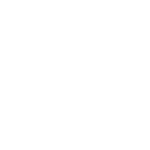 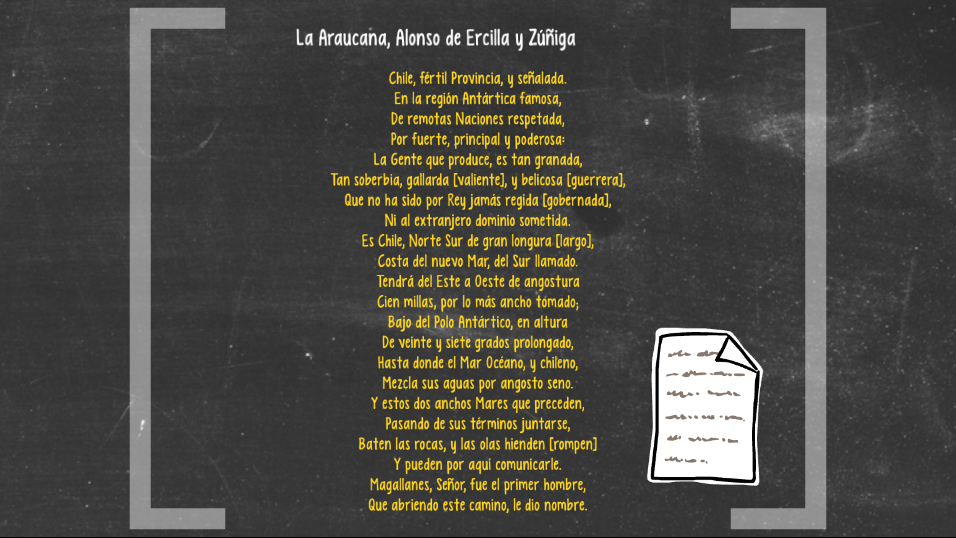 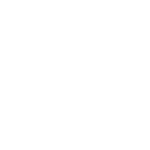 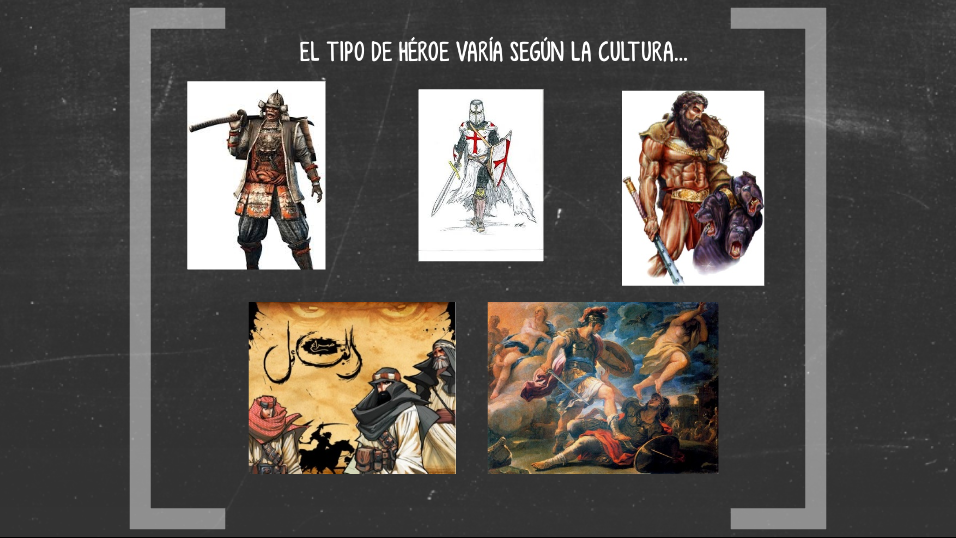 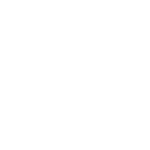 características de la EPOPEYA
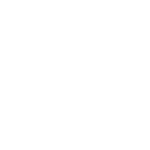 Está escrita en verso o estrofa
Relata hechos épicos o hazañas heroicas de un pueblo
Destaca la figura de un héroe 
Esta HAZAÑA  requiere de esfuerzo, valor, perseverancia, superar obstáculos para cumplir el objetivo o llegar a la meta
Estas hazañas son vividas por dioses, semidioses o héroes
La epopeya es narrada por un narrador OMNISCIENTE
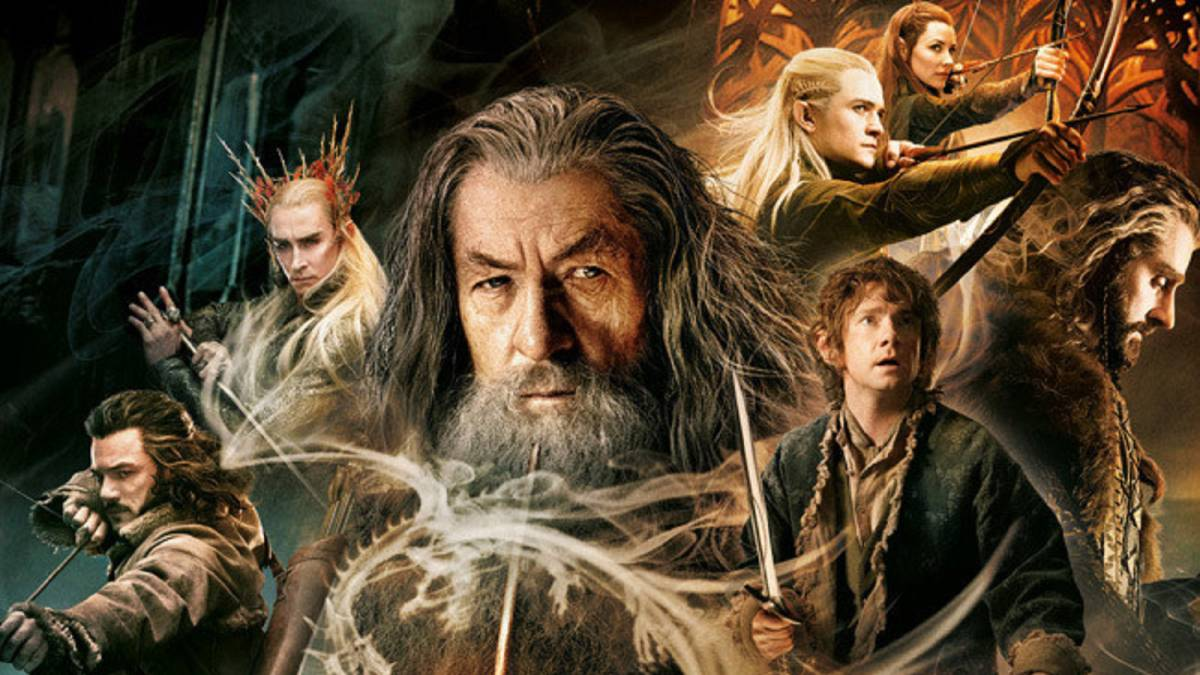 Cine épico
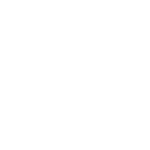 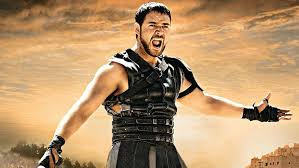 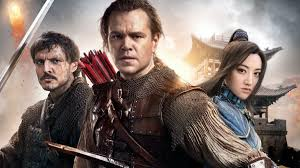 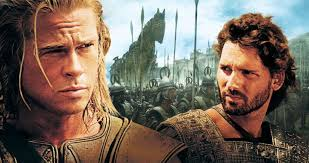 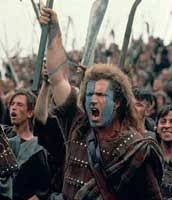 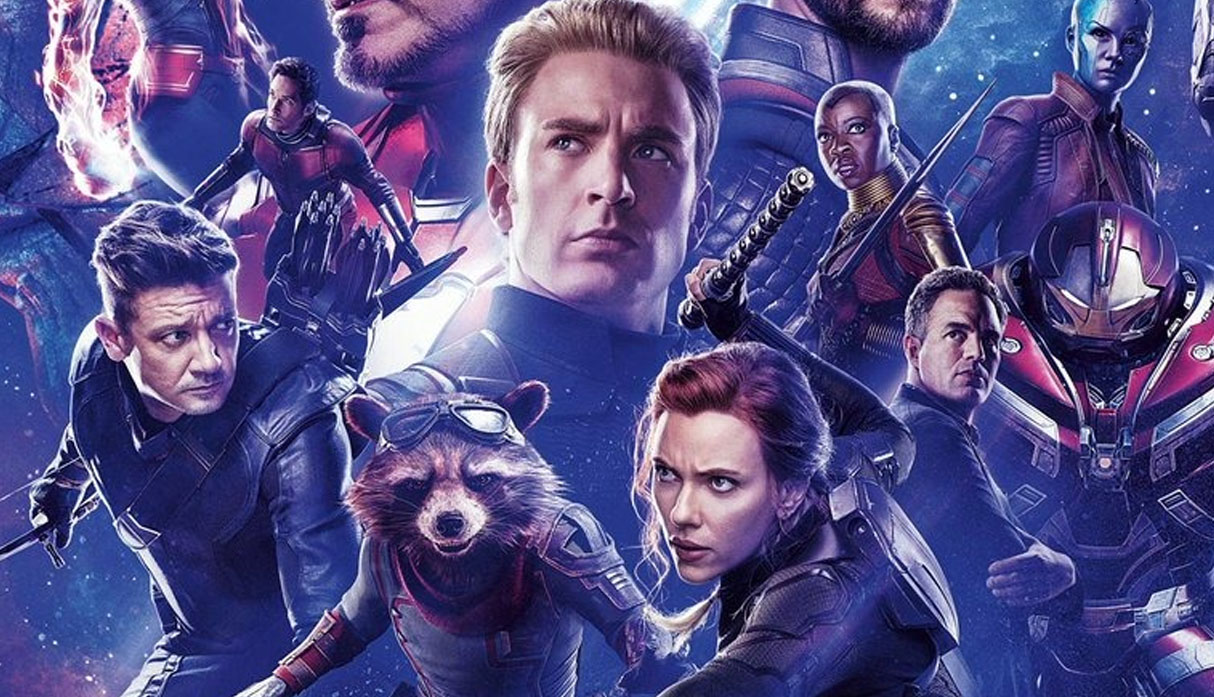